The Influence of Environment on Audiovisual Subjective Tests
AGH, NTIA, Intel, IRCCyN, 
Opticom, Technicolor
Experiment Design
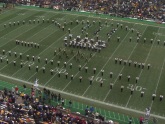 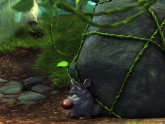 Wide Range of Quality
Original—Heavily Compressed
VGA 
60 clips
10 SRC 
50% English Language
50% Music Only

ACR 5-level
Subjective test used light compression
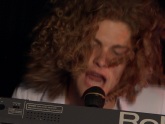 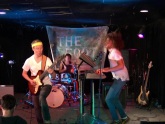 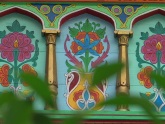 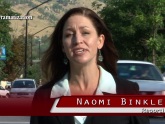 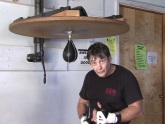 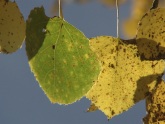 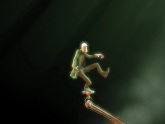 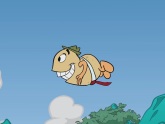 Environment Variables
Country
Native language 
Audio presentation device
Speakers / earbuds / headphones
Monitor size (7” to 42”)
Viewing distance, angle (8º to 20º)
Screen brightness, color (calibrated, default)
Lighting (20 lux to 200 lux)
Controlled laboratory / public area
Environments
10 datasets
6 Labs
6 Controlled Environments
4 Public Environments
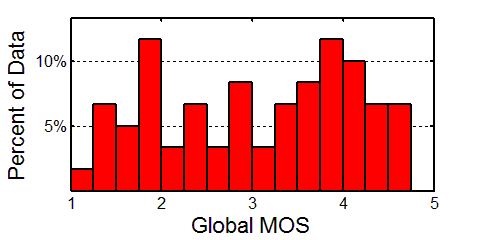 Subjects
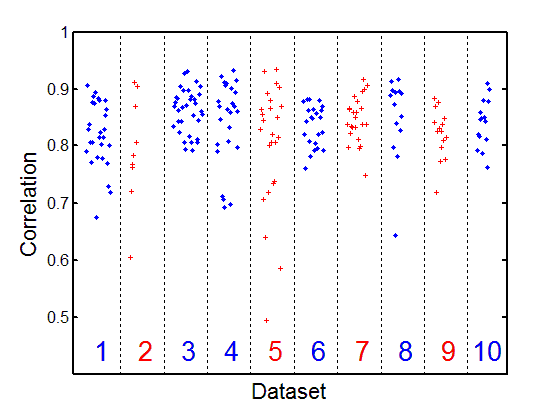 NTIA
NTIA public
Intel 
IRCCyN
IRCCyN public
Technicolor
Technicolor public
AGH
AGH public
OPTICOM
Dataset Correlations
Number of Subjects
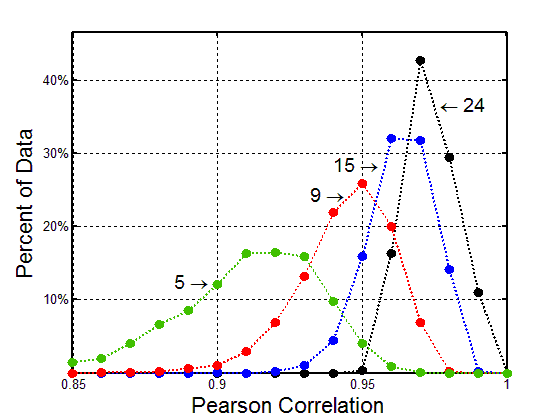 Range of MOS
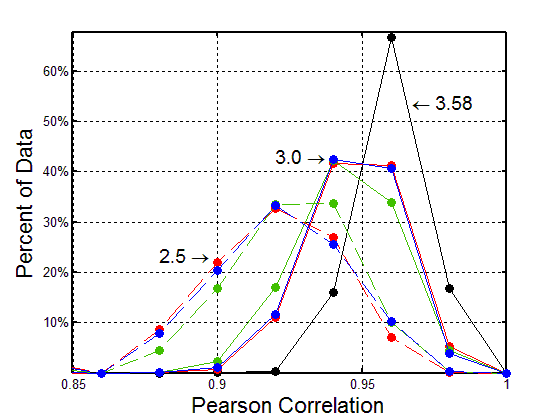 Kruskal-Wallis
NTIA
NTIA public
Intel 
IRCCyN
IRCCyN public
Technicolor
Technicolor public
AGH
AGH public
OPTICOM
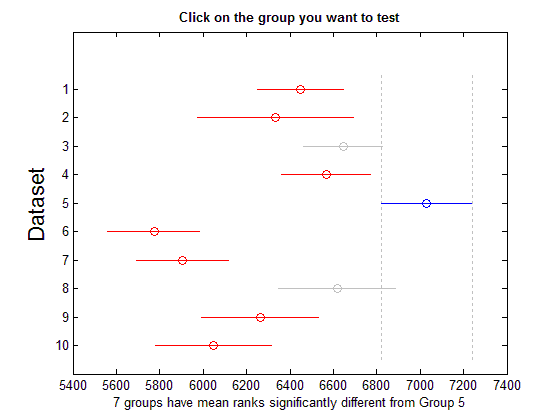 Confidence Interval (CI)Number of Subjects
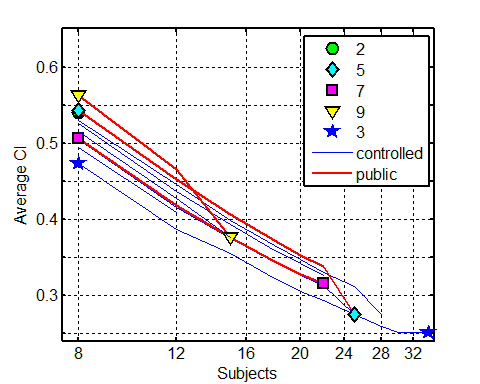 CI drops as number of subjects increases
1/sqrt(N)
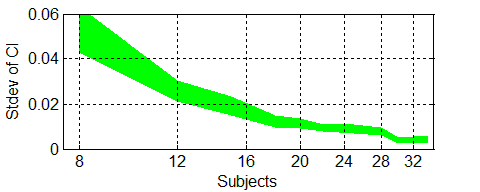 Discrimination Power
Blue Controlled
Red Public

Controlled  Similar Performance
Public  Need More Subjects
24 in Controlled
35 in Public
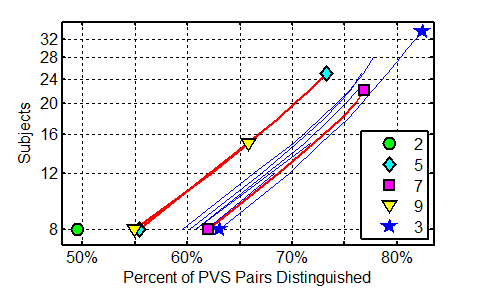 Different Conclusions
Percent of Trials
One dataset distinguished between PVS pairs; and the other dataset did not
Opposite conclusions rare < 0.03%, 8 subjects
Factors Obscured by Personal Opinion
Native language / speech comprehension
Culture / country of origin
Lighting
Background noise
Wall color
Objects on the wall
Viewing distance
Monitor calibration
Color blindness
Vision good but not 20/20
Hearing (not tested)
Translation of ACR scale labels
Conclusions
Most Important Variables
Total Number of Subjects
People—opinions differ among subjects

MOS appears relative
Order of impairments consistent
Use same subjects when comparing factors

Environment Constraints Significantly Less Impact on MOS than Differences Between People